VIRGINIADepartmentofAviation
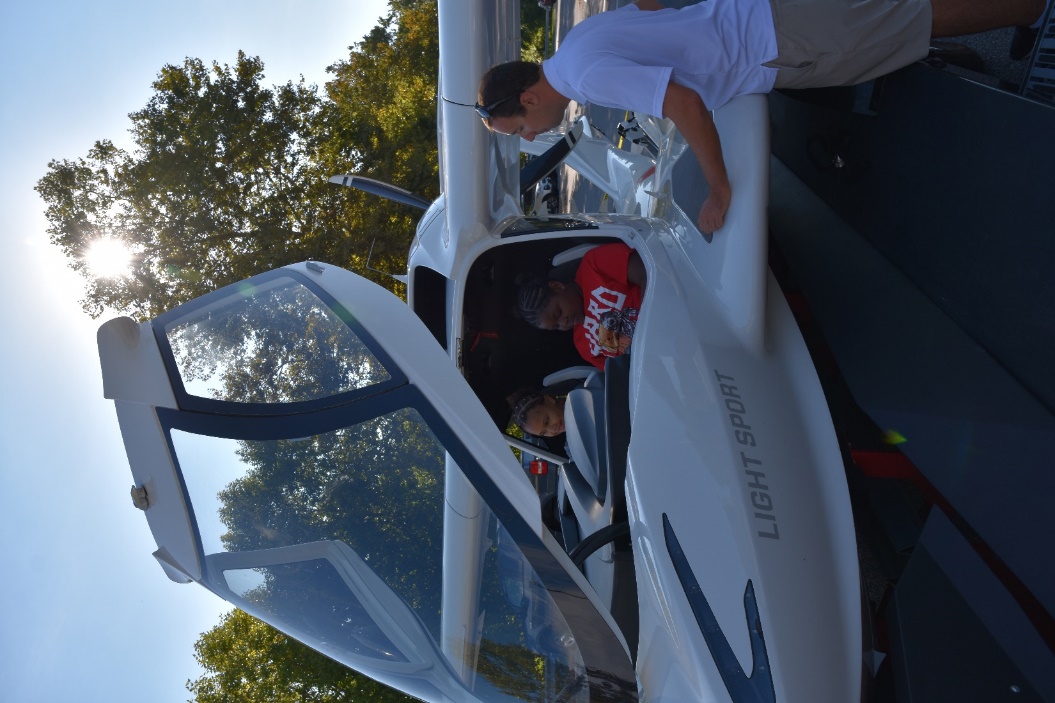 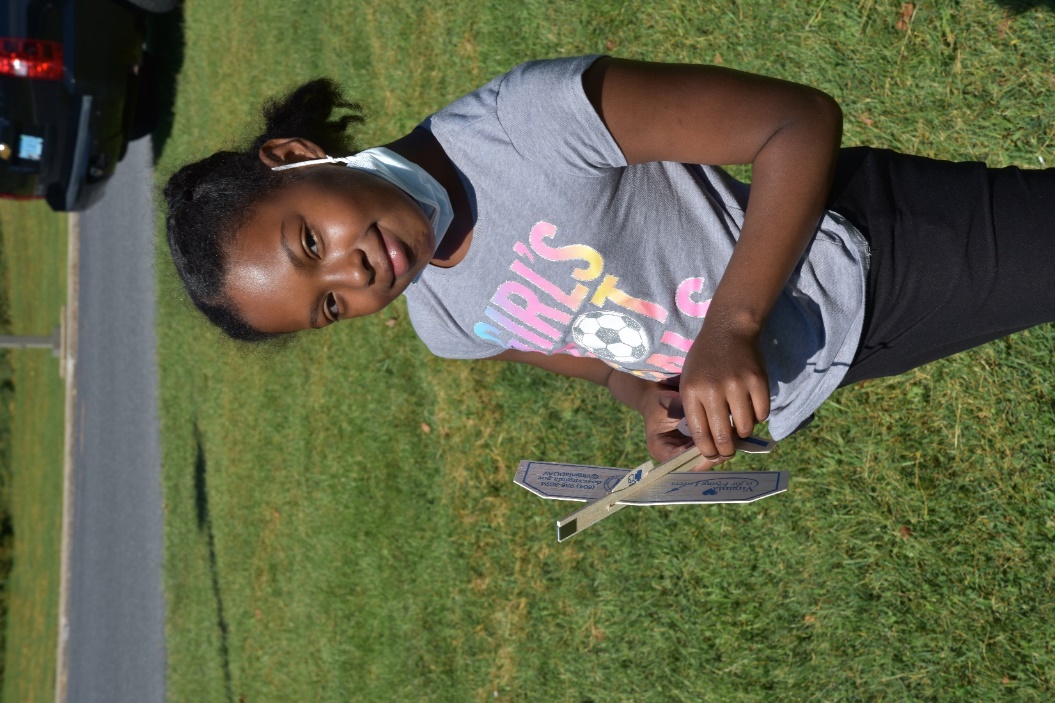 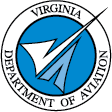 An Educational Resource
[Speaker Notes: Introduce yourself
Former educator 4th grade]
Virginia Department of Aviation
What we Do
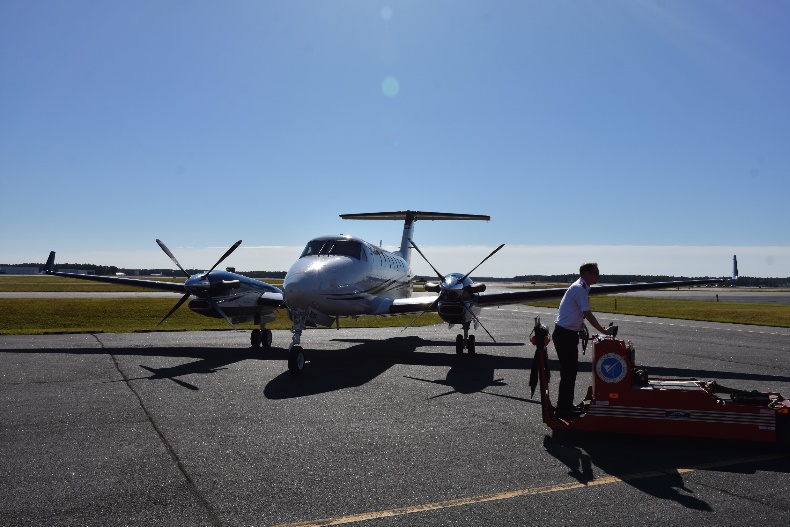 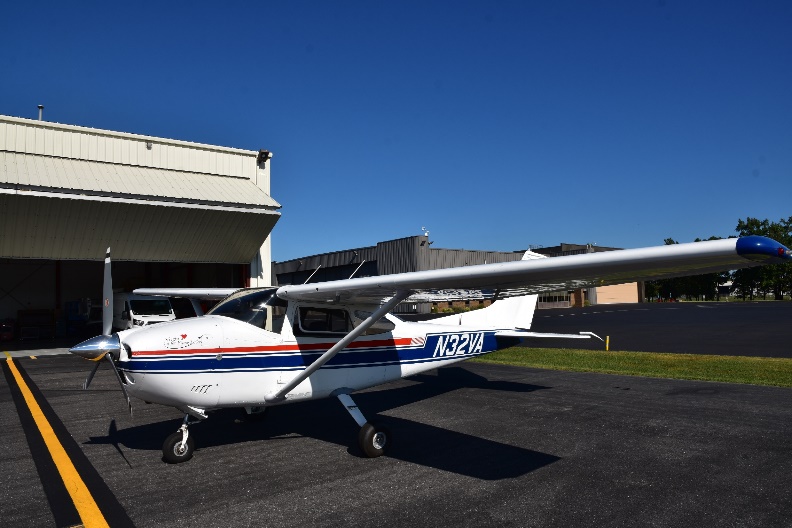 We support and advance Virginia’s 65 public use airports

Fly and maintain the Commonwealth’s four aircraft 

Educate and inspire Virginians into the world of aviation
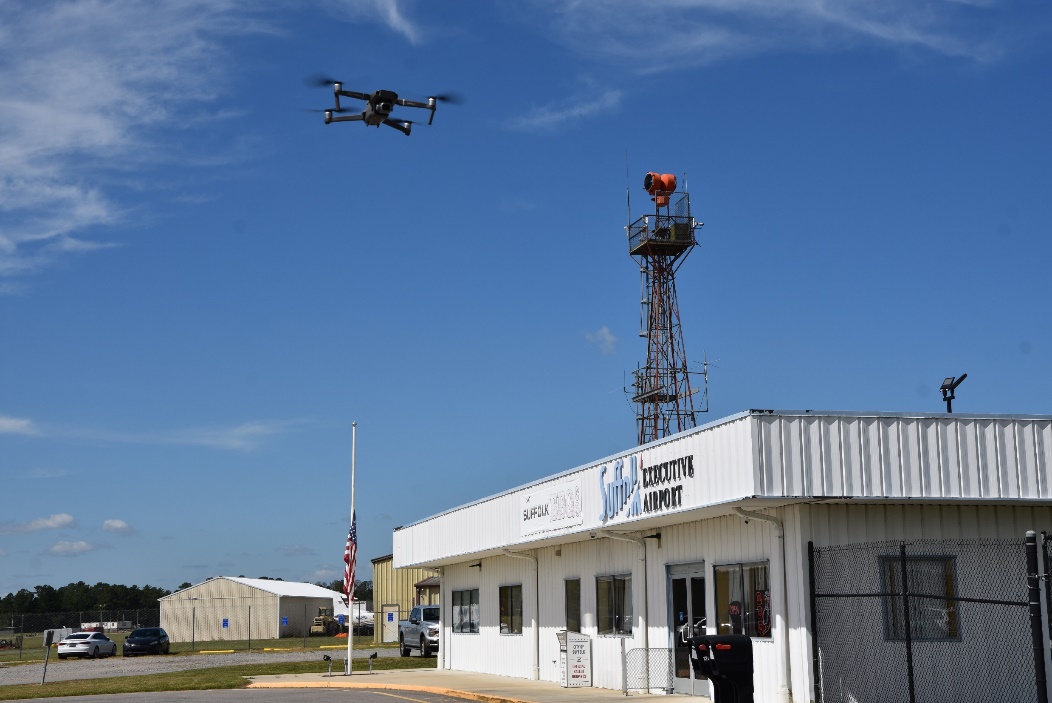 [Speaker Notes: Airports
Use engineers and planners to help improve airport’s efficiency and functionality
Offer grants to help airports pay for maintenance and improvements
Flight Operations
4 Aircraft: Two Kingairs, Cessna 208, Cessna 182
We fly people from any and all state agencies
Our most famous passenger is the Governor
What we are not
A Flight School
Affiliated with the FAA 
No licenses
Aircraft complaints]
Communications and Education Division
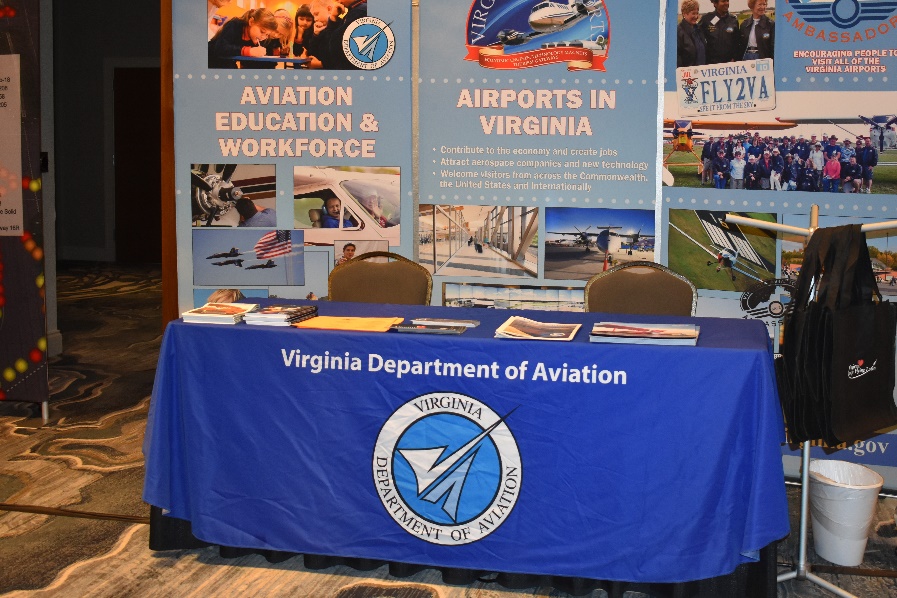 What we Do
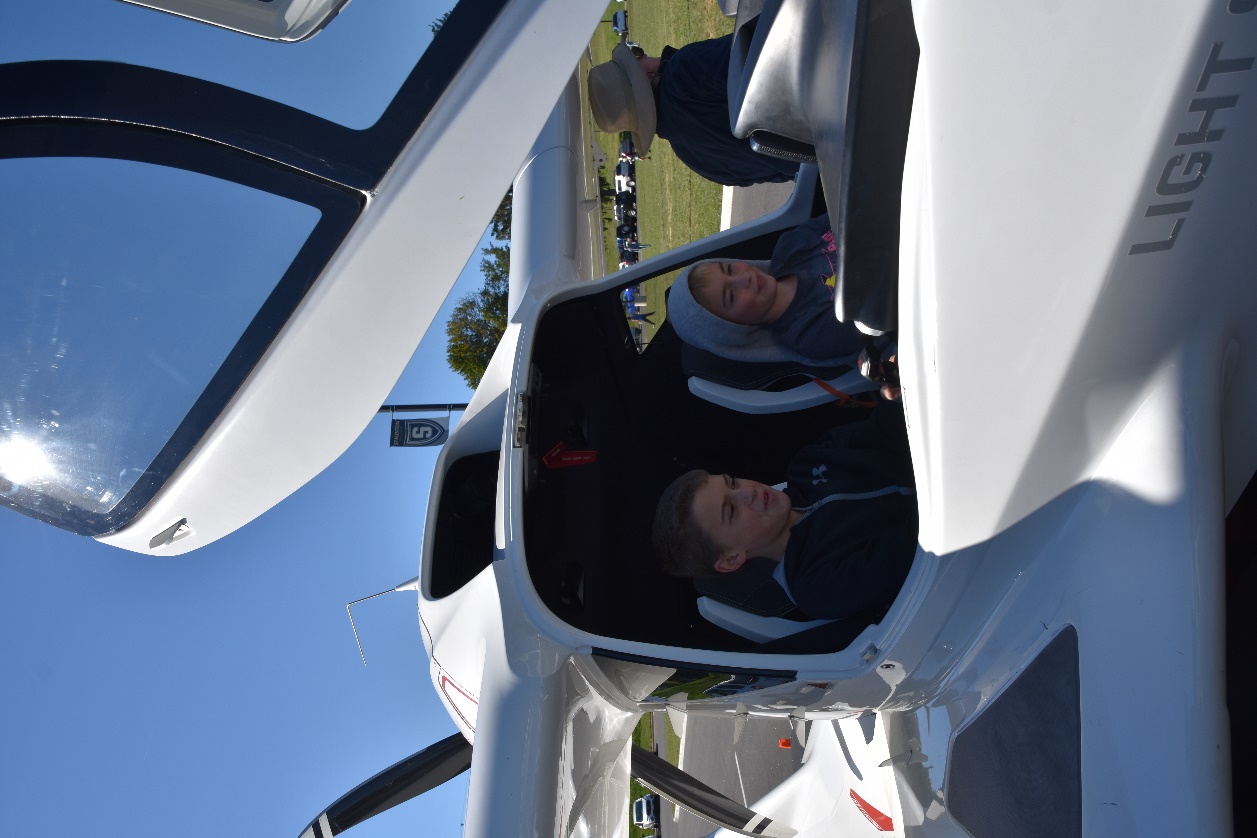 Teach residents about jobs in the aviation industry
Manage communication related to aviation awareness
Photo and Art Contests
Aircraft registration
Educate and inspire students about aviation
ICON A5
Aviation grants
College scholarships
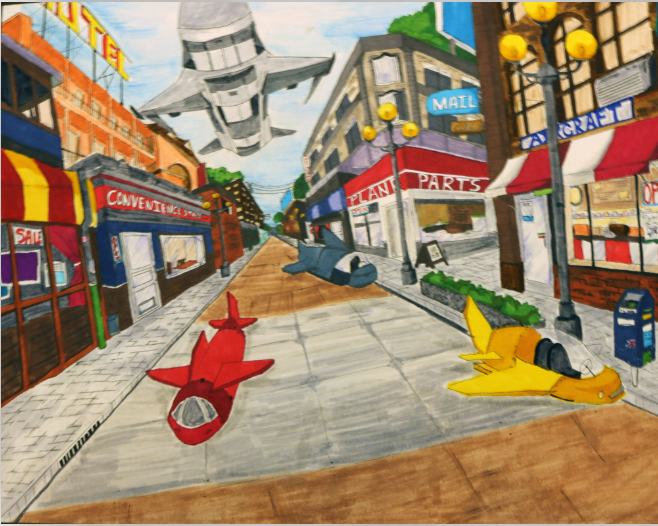 [Speaker Notes: Communications
Newsletters
Brochures
Social Media
Educate
ICON A5 is the most popular educational program]
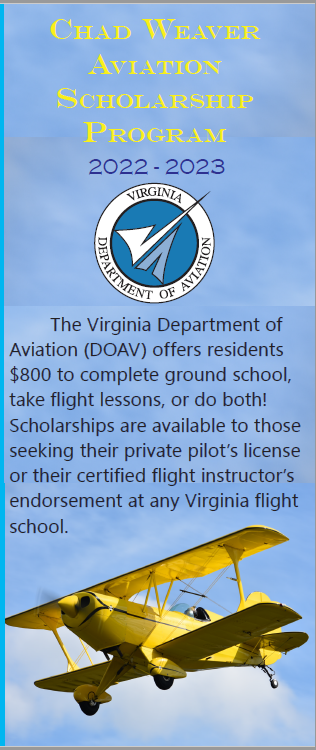 Scholarships
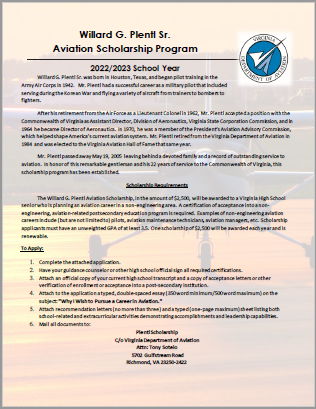 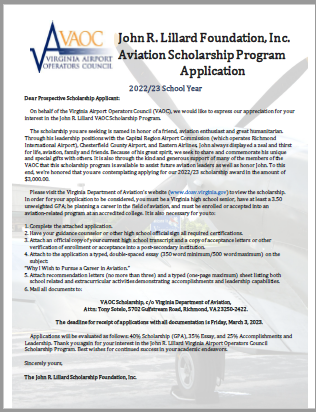 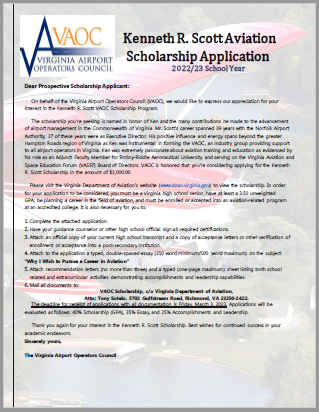 Willard G. Plentl 
Non-engineering aviation college scholarship for high school seniors
John R. Lillard Foundation
GPA based aviation scholarship for high school seniors
Kenneth R. Scott
GPA based aviation scholarship for high school seniors
Ground school and flight instruction scholarship open to any Virginia resident
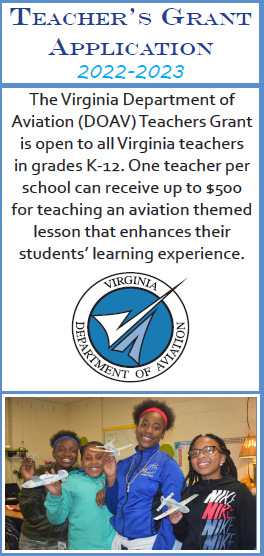 Teacher’s Grant
The Teacher’s Grant reimburses schools or teachers for the expenses of implementing their aviation-inspired lesson.
UP TO $500
[Speaker Notes: 1. Design an aviation-related lesson
2. Fill out this application and the corresponding questions
3. Become selected for the grant and return the grant agreement
4. Use the funds
5. Submit a final report by date on grant agreement
6. Receive a reimbursement check]
Teacher’s Grant
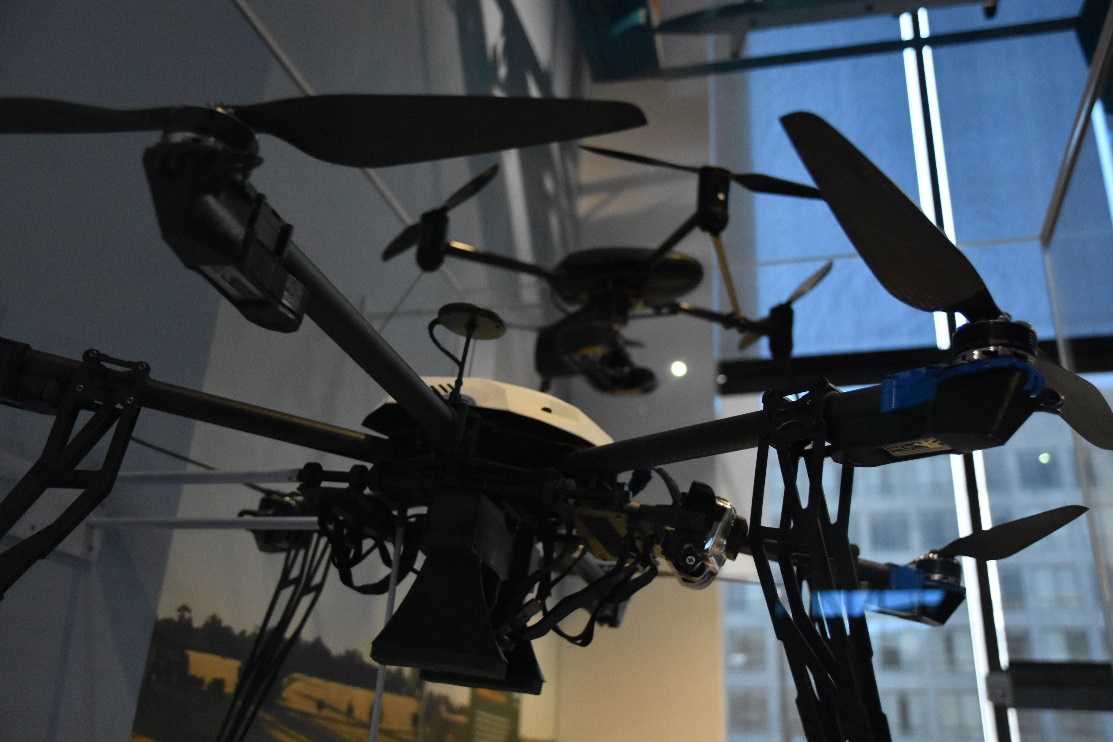 Past grant uses include but are not limited to:

• Model rockets, airplanes, and gliders

• Developing and building aircraft and drones

• Airport and air museum field trips

•Purchasing art materials
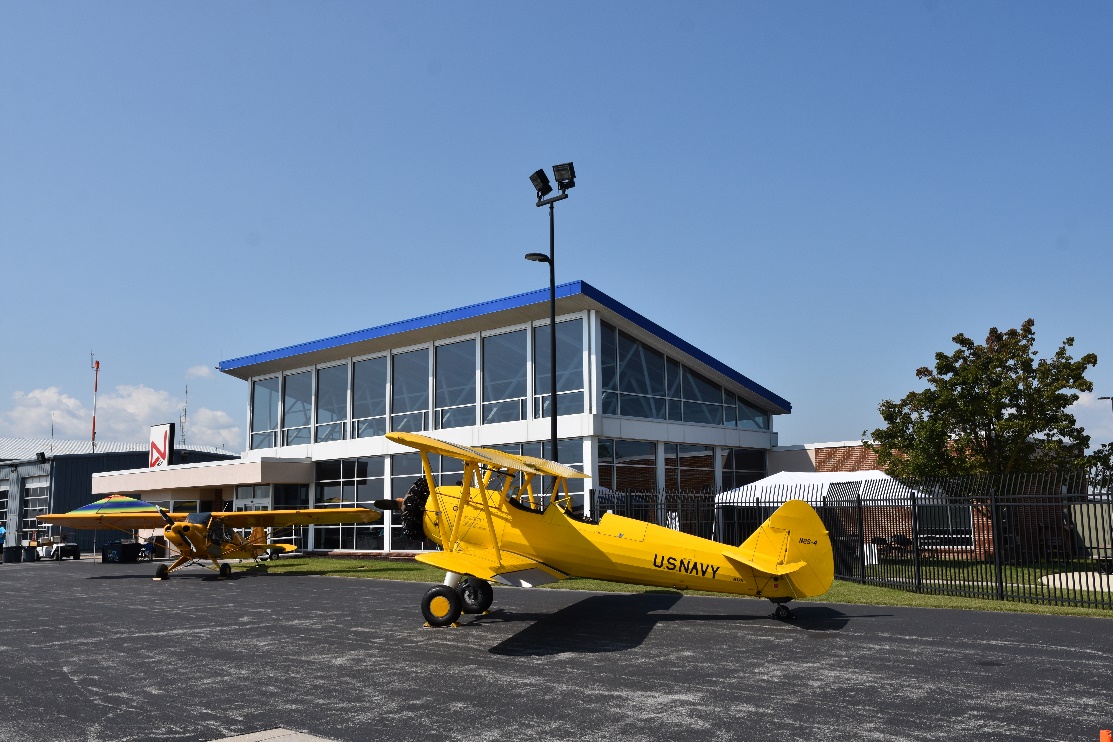 [Speaker Notes: 1. Design an aviation-related lesson
2. Fill out this application and the corresponding questions
3. Become selected for the grant and return the grant agreement
4. Use the funds
5. Submit a final report by date on grant agreement
6. Receive a reimbursement check]
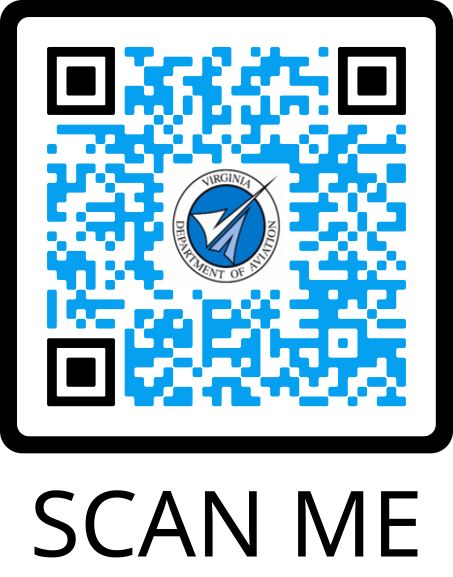 Questions?
Tony Sotelo
Public Relations & Education Specialist
Virginia Department of Aviation
anthony.sotelo@doav.Virginia.gov
(804) 774-4634